Hemmet, nätet och kommunikationen
Samlande verksamhet
Planering för ålderskategorier
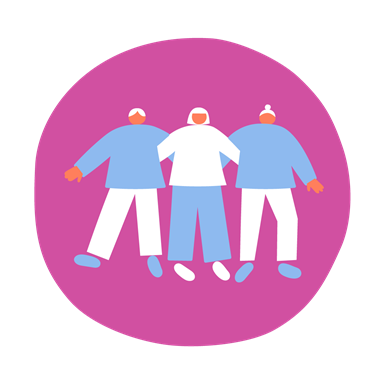 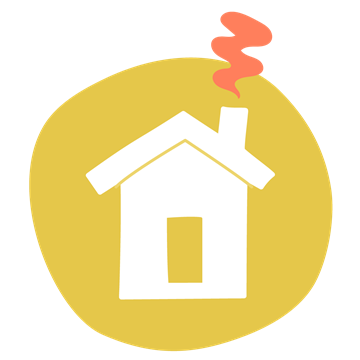 Barn och unga i centrum
 + 
Ur källan hämtas kraft, glädje och mod för att växa som kristna = temat anknyter till detta
Stöd till föräldrarna
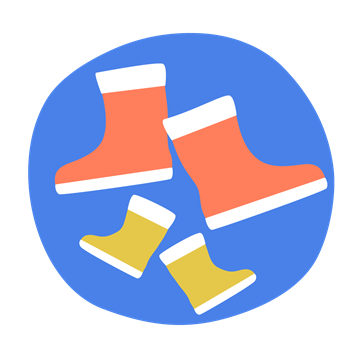 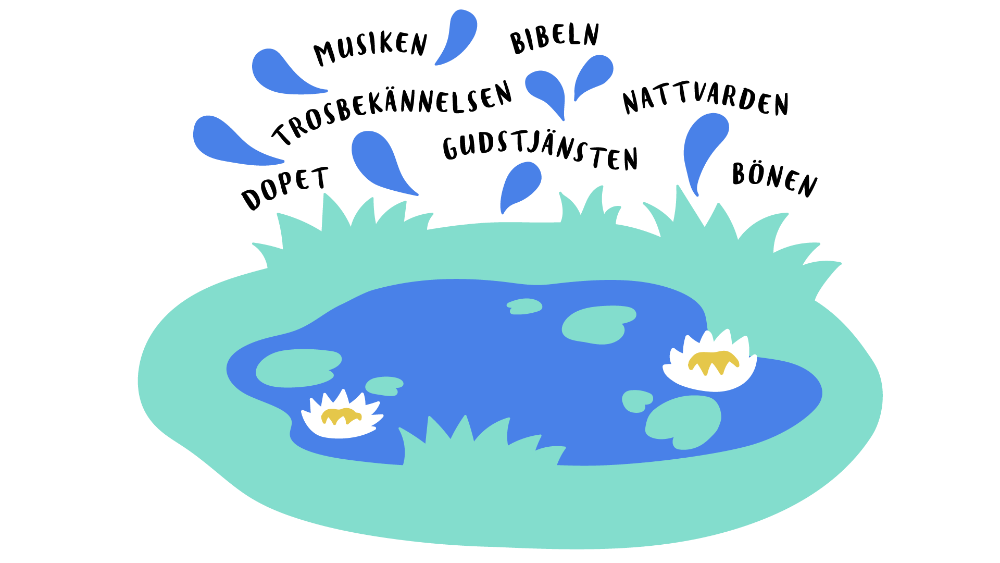 Genomförs tillsammans med med andra aktörer
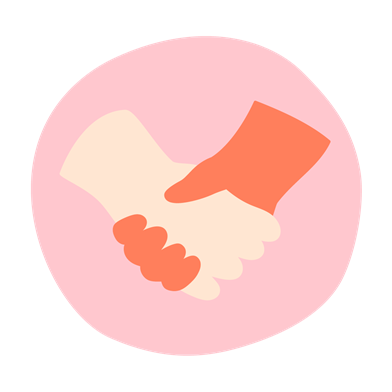 Kyrkoåret och årsklocka
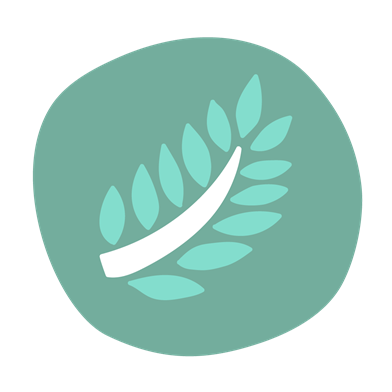 Vilka serier av möten, evenemang, kommunikation kan stöda hela ålderskategorin?
Hemmet nätet och kommunikationen:
Samlande verksamhet:
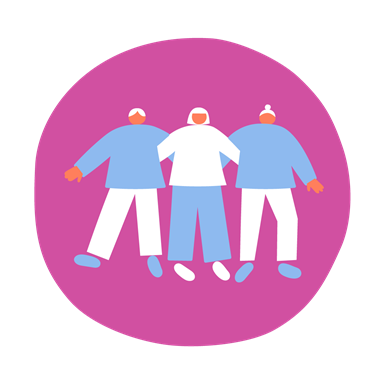 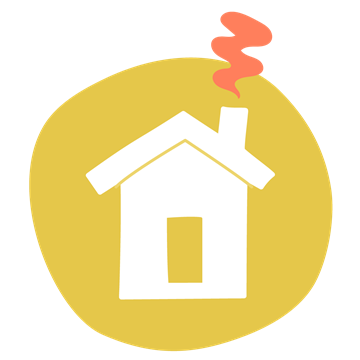 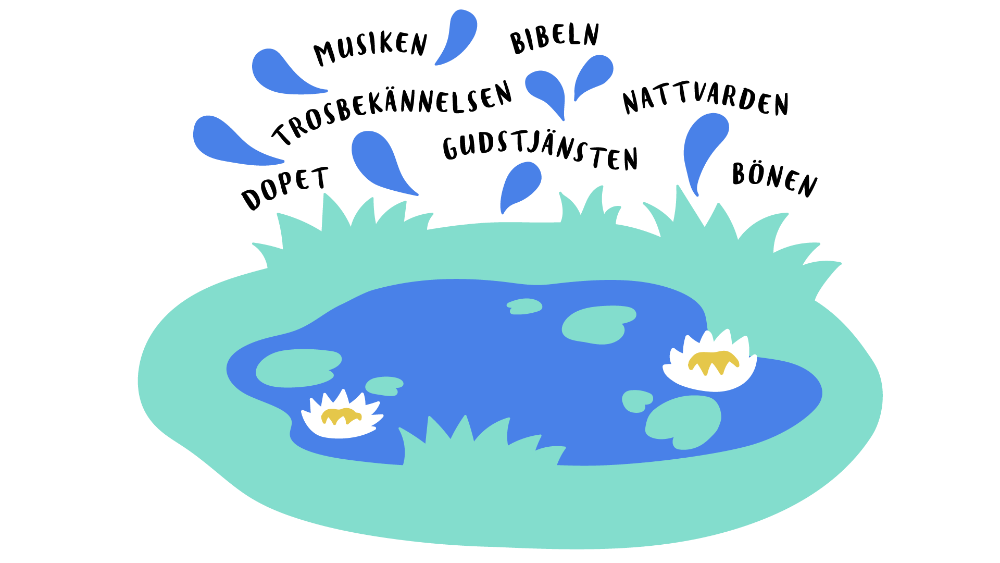 Stöd till föräldrarna:
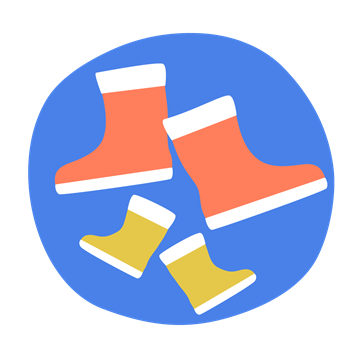 Genomförs tillsammans med andra nätverk:
Kyrkoåret och årsklocka:
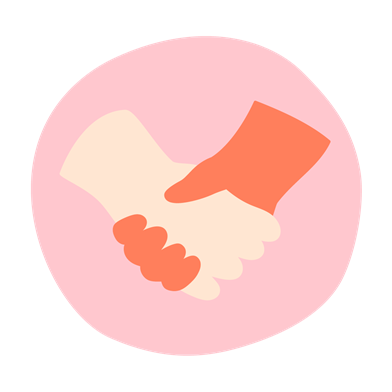 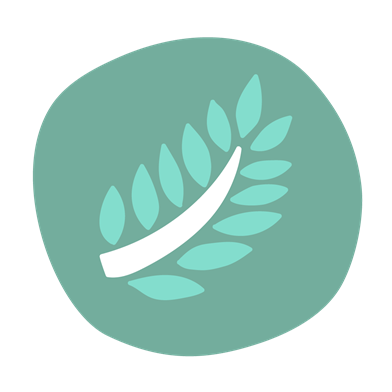 Espoon seurakuntayhtymä, keskeneräinen muistio
[Speaker Notes: Tämä seurakuntien käyttöön hahmottamaan omaa työtä (ryhmätyöpohja)]
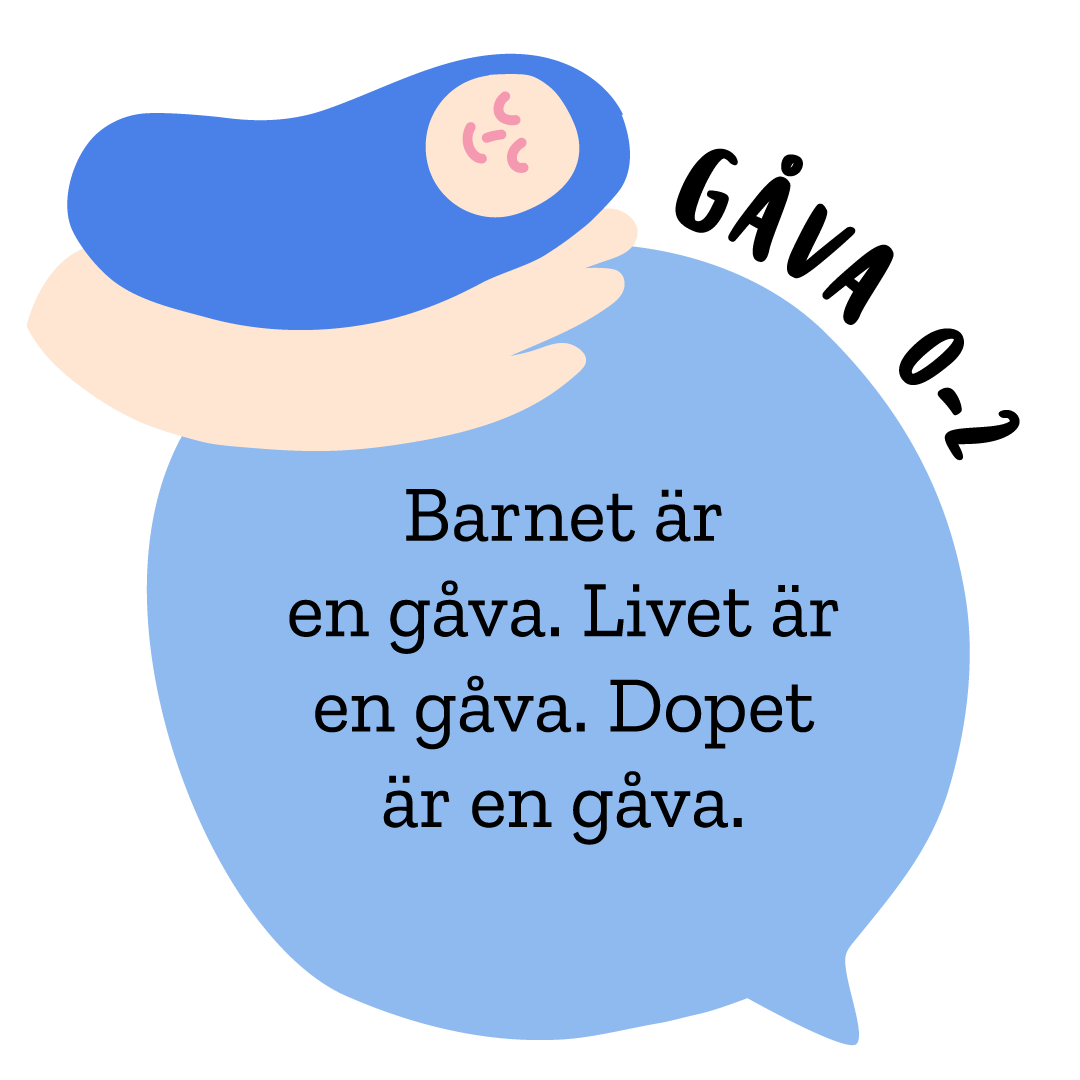 Hemmet nätet och kommunikationen:
Samlande verksamhet:
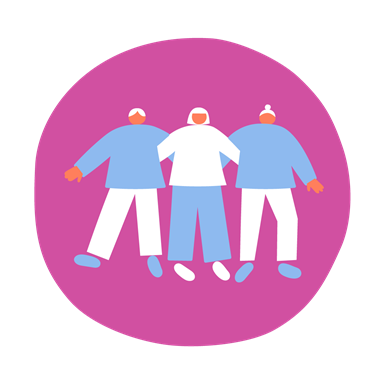 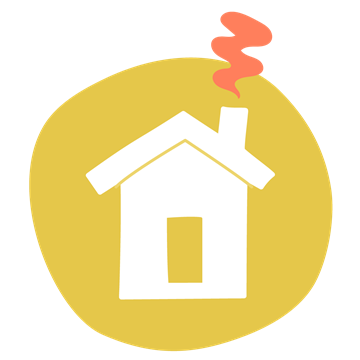 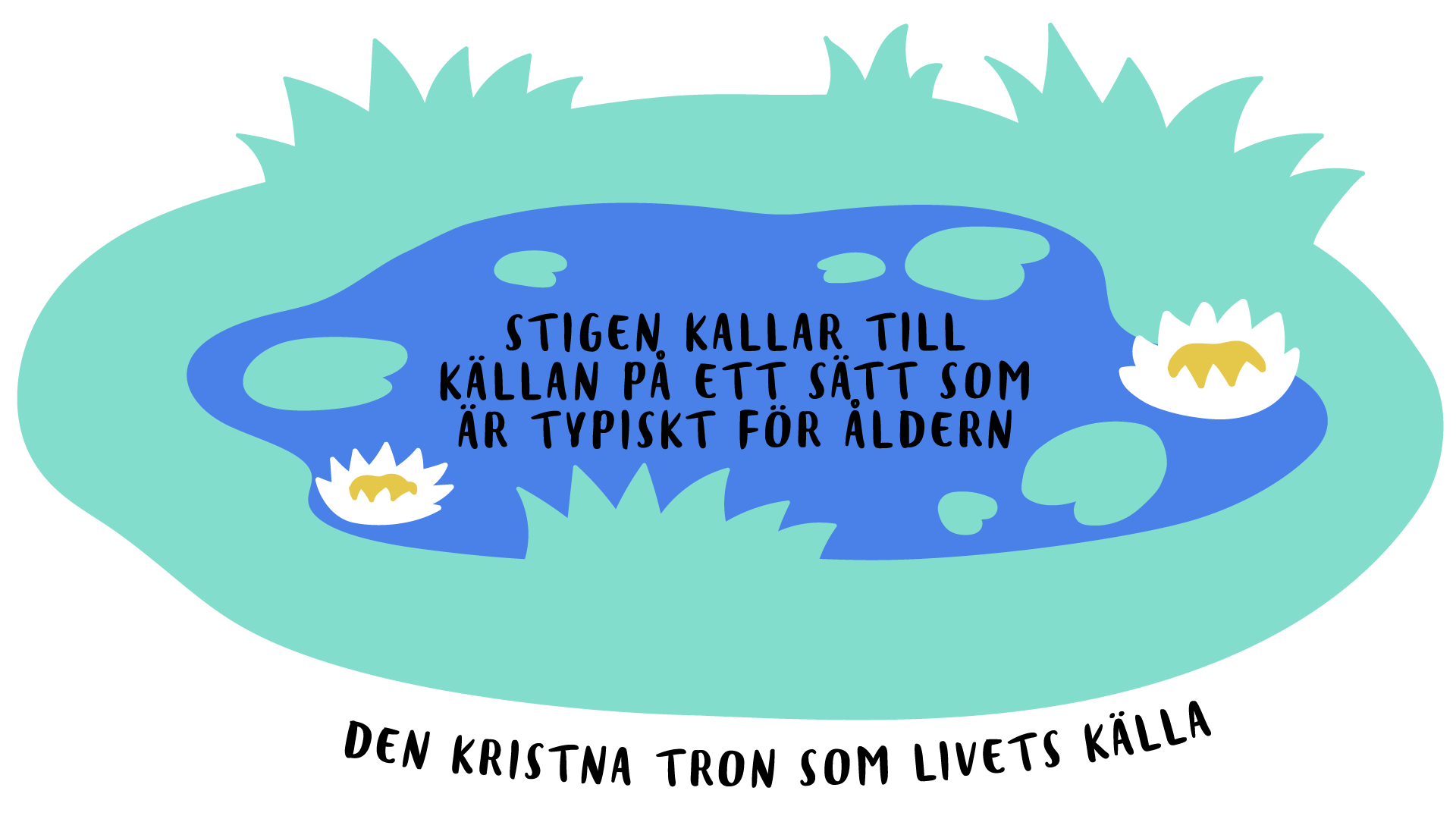 Stöd till föräldrarna:
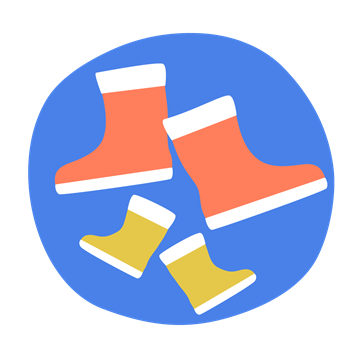 Genomförs tillsammans med andra nätverk:
Kyrkoåret och årsklocka:
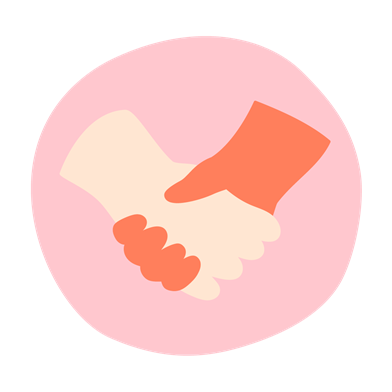 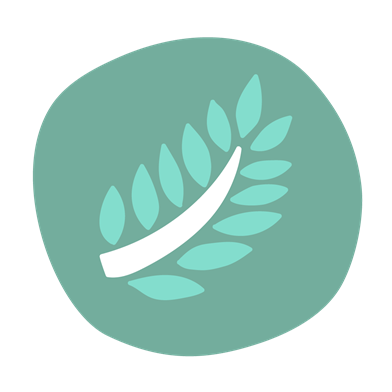 Vilka serier av möten, evenemang, kommunikation kan stöda hela ålderskategorin?
Espoon seurakuntayhtymä, keskeneräinen muistio
[Speaker Notes: Tämä seurakuntien käyttöön hahmottamaan omaa työtä (ryhmätyöpohja)]
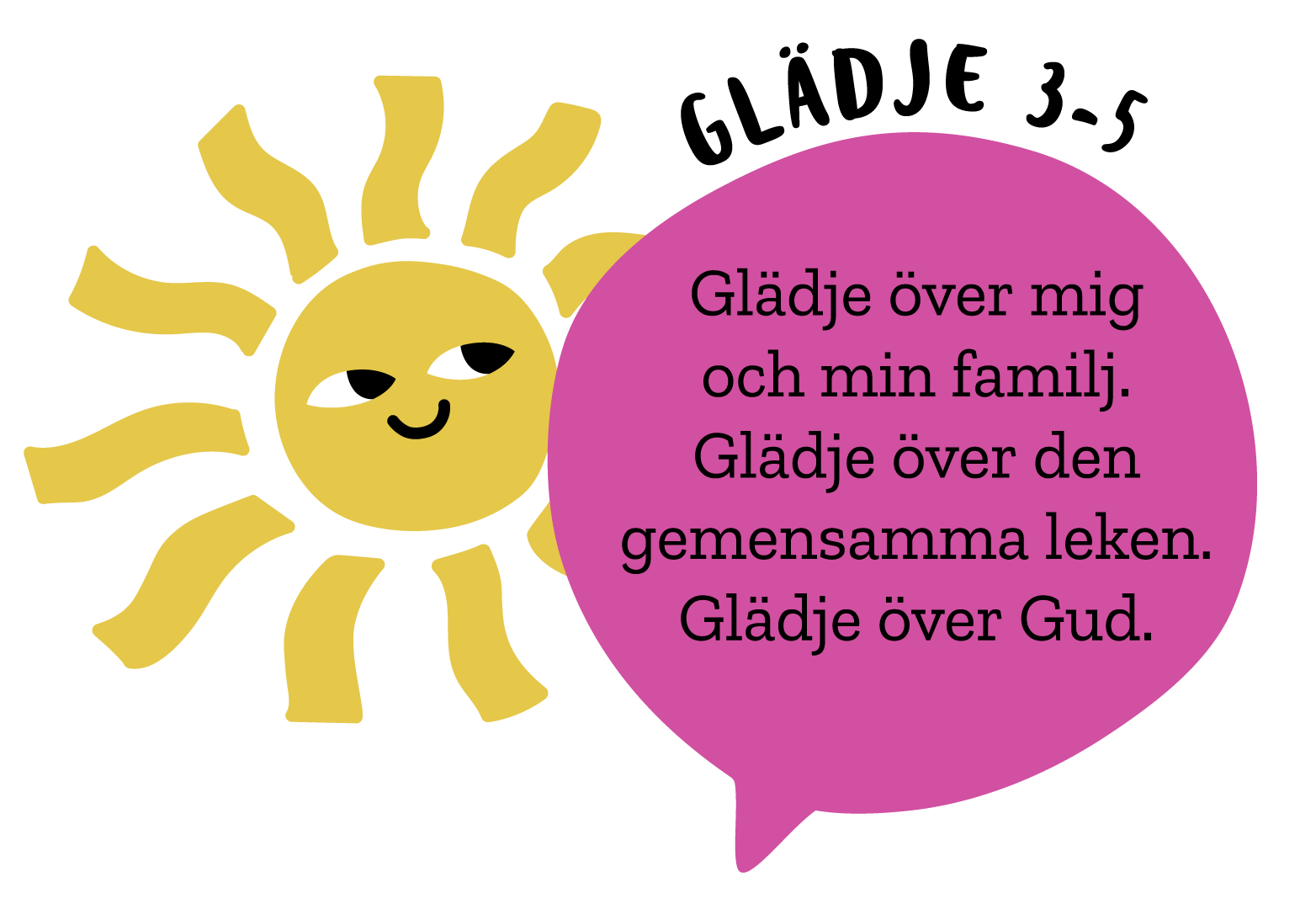 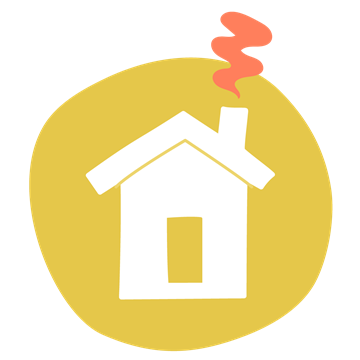 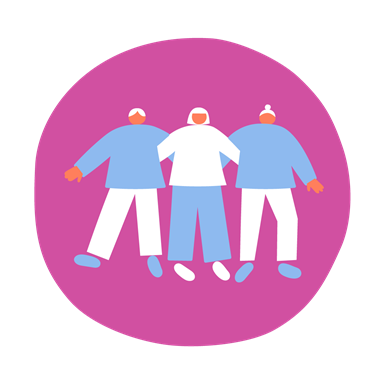 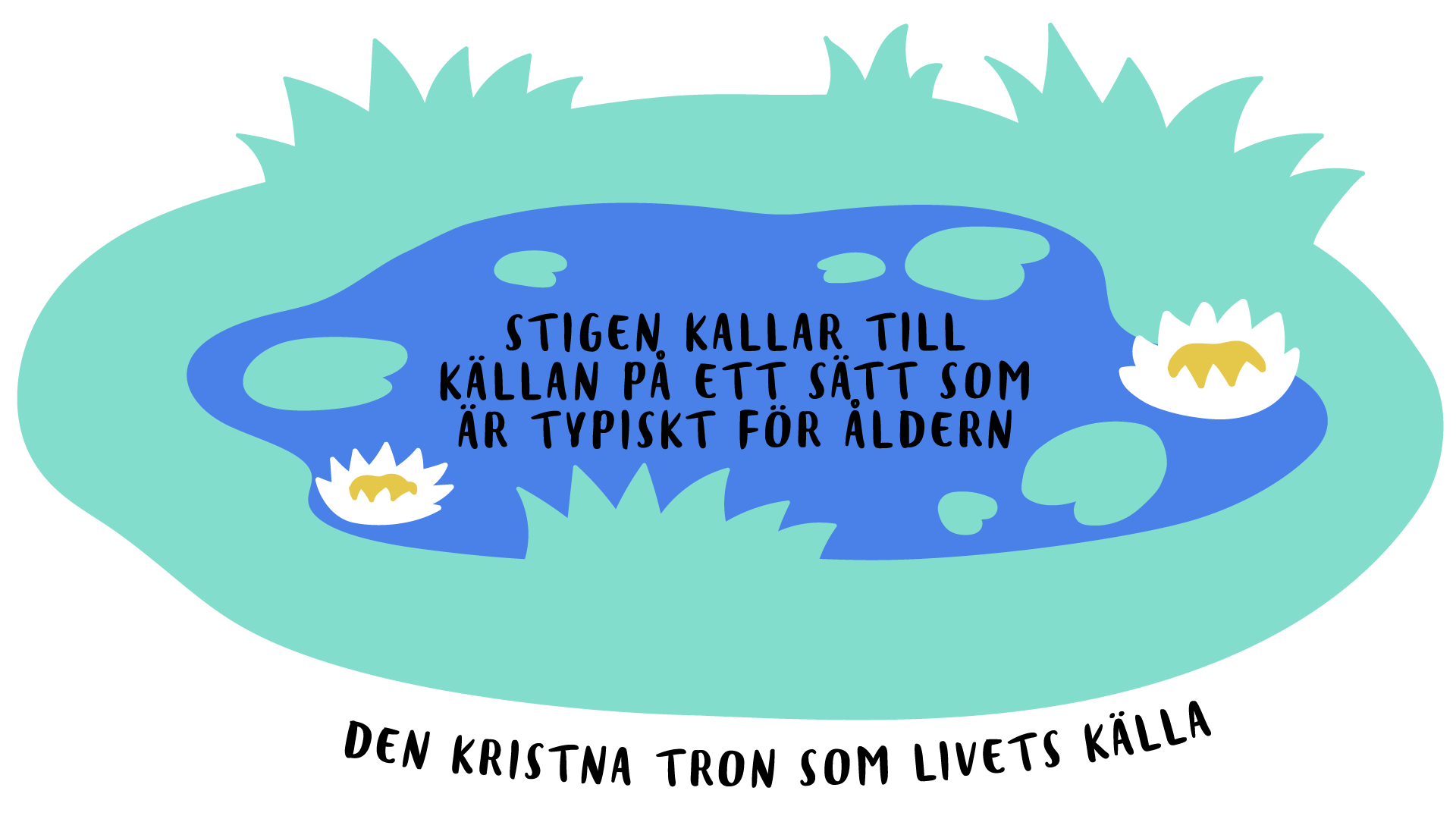 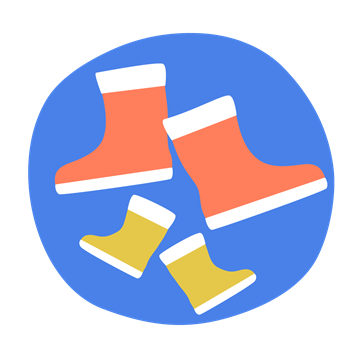 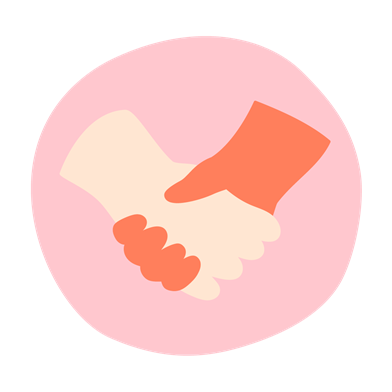 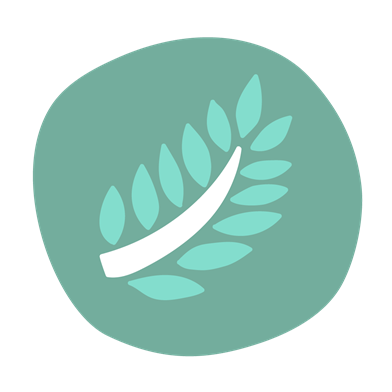 Vilka serier av möten, evenemang, kommunikation kan stöda hela ålderskategorin?
Espoon seurakuntayhtymä, keskeneräinen muistio
[Speaker Notes: Tämä seurakuntien käyttöön hahmottamaan omaa työtä (ryhmätyöpohja)]
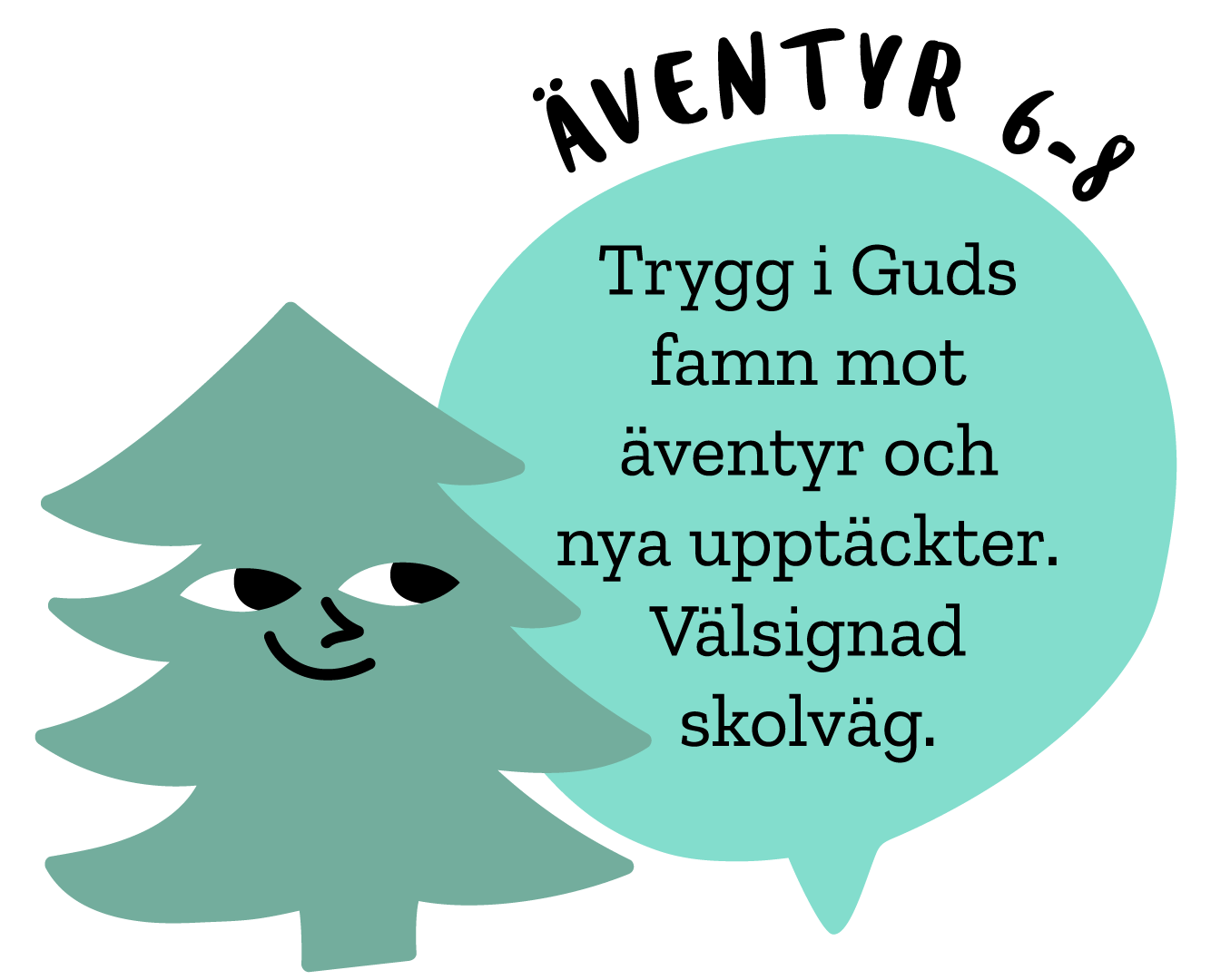 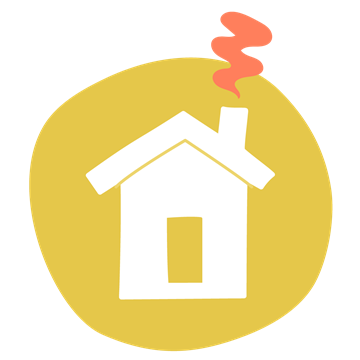 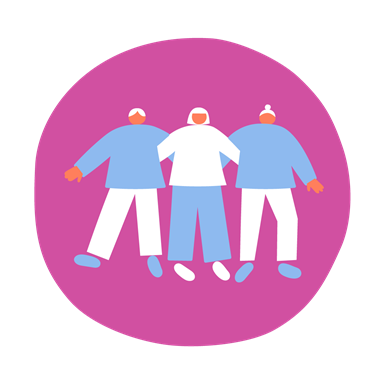 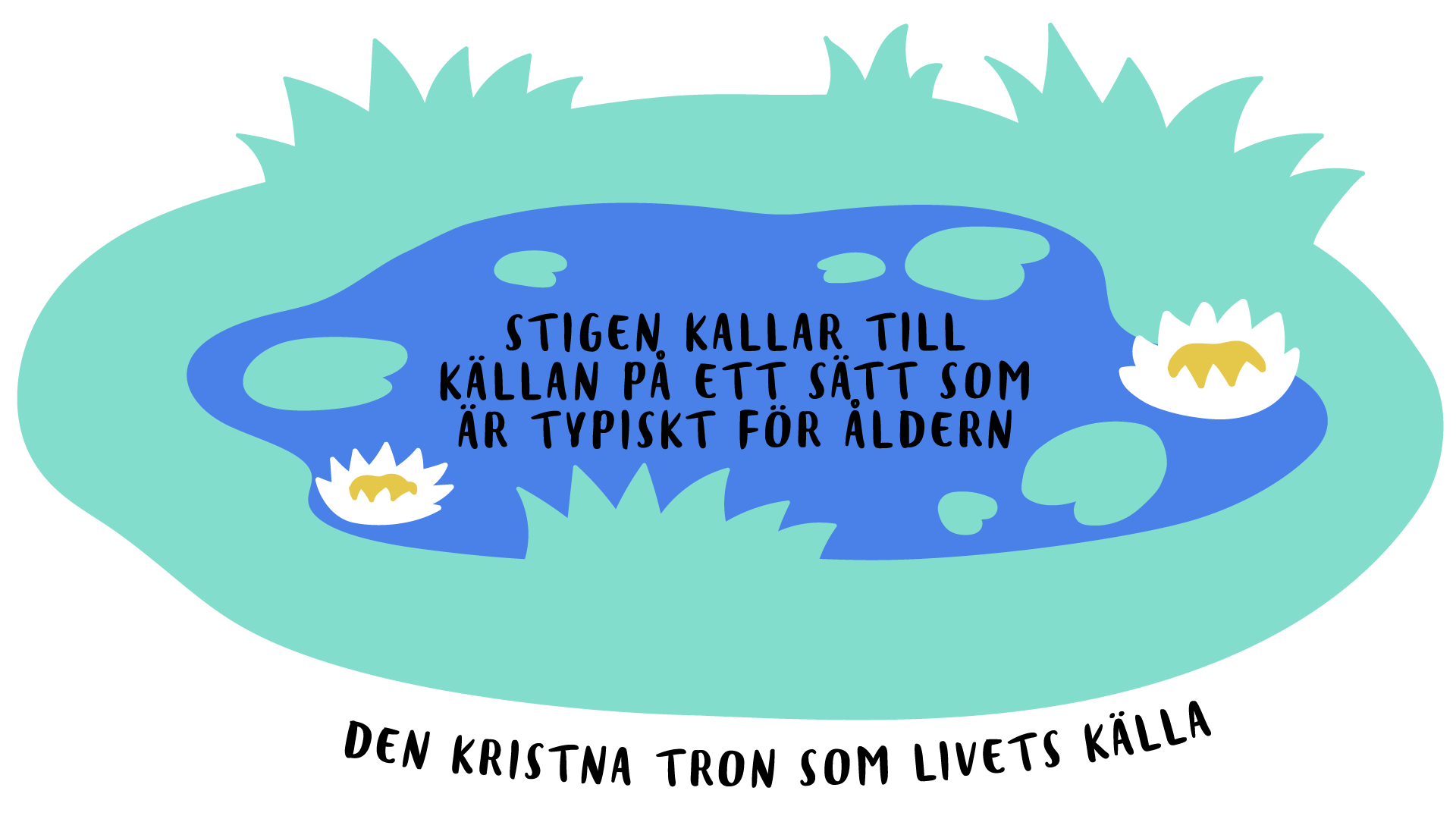 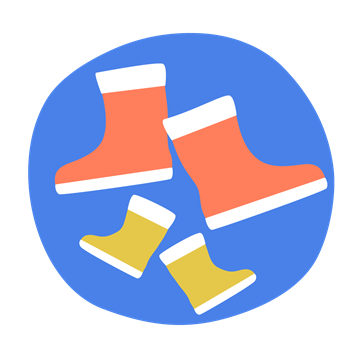 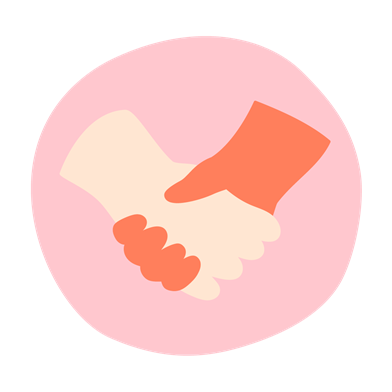 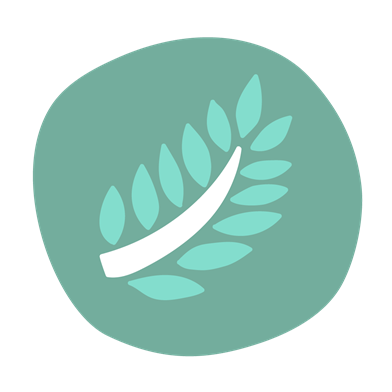 Vilka serier av möten, evenemang, kommunikation kan stöda hela ålderskategorin?
Espoon seurakuntayhtymä, keskeneräinen muistio
[Speaker Notes: Tämä seurakuntien käyttöön hahmottamaan omaa työtä (ryhmätyöpohja)]
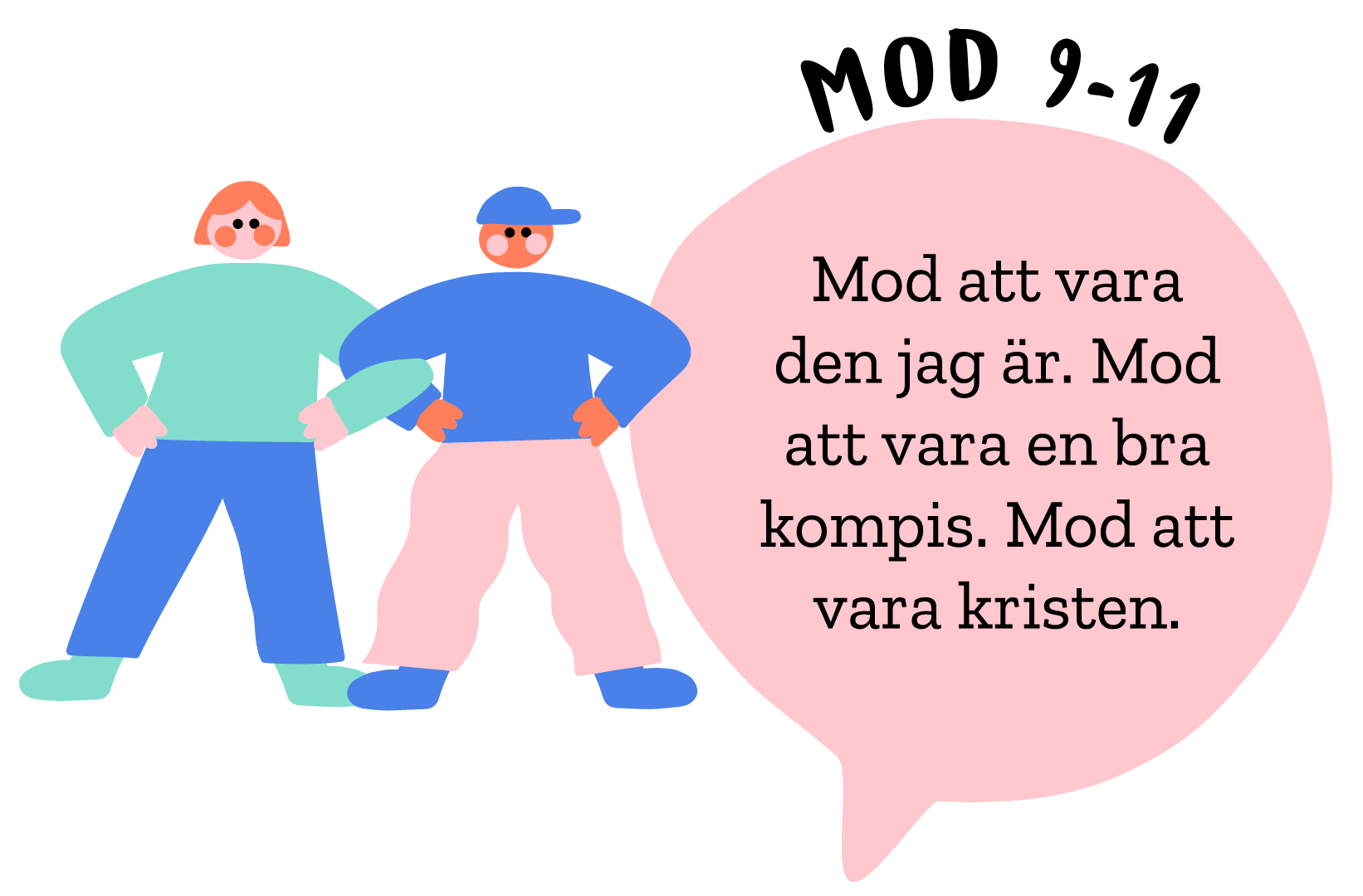 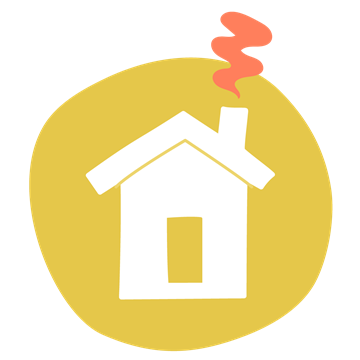 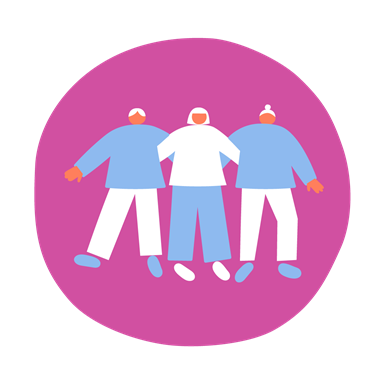 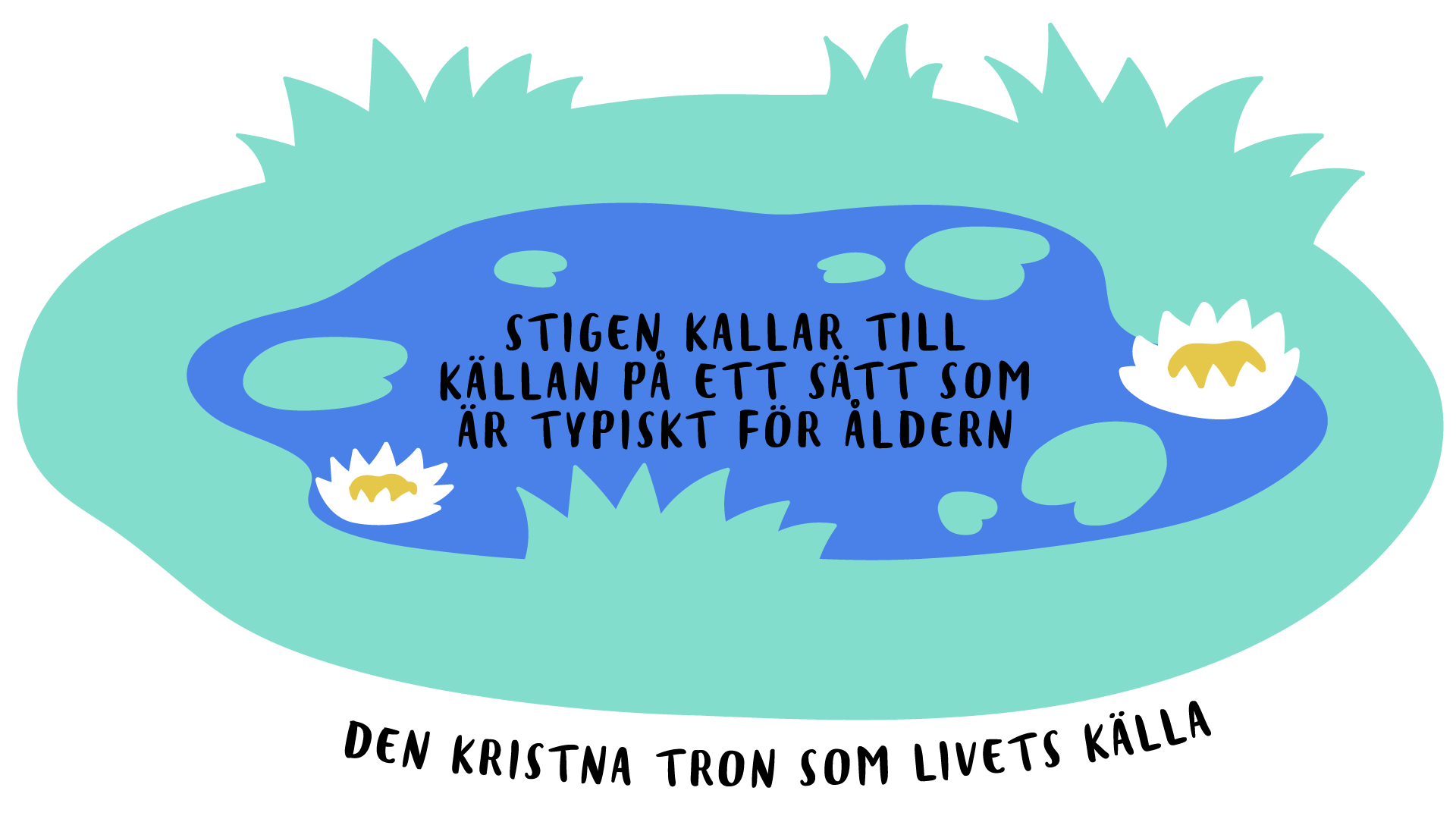 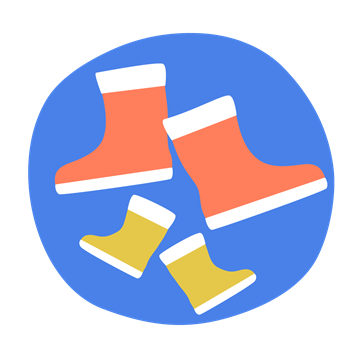 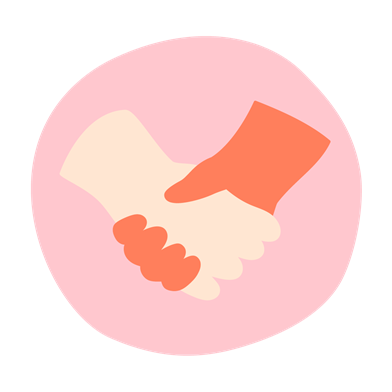 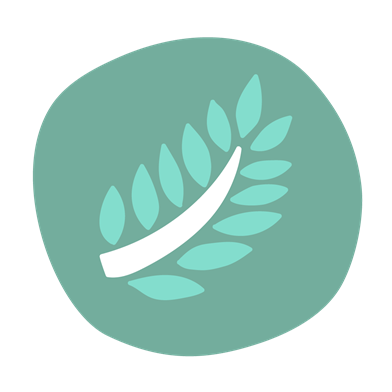 Vilka serier av möten, evenemang, kommunikation kan stöda hela ålderskategorin?
Espoon seurakuntayhtymä, keskeneräinen muistio
[Speaker Notes: Tämä seurakuntien käyttöön hahmottamaan omaa työtä (ryhmätyöpohja)]
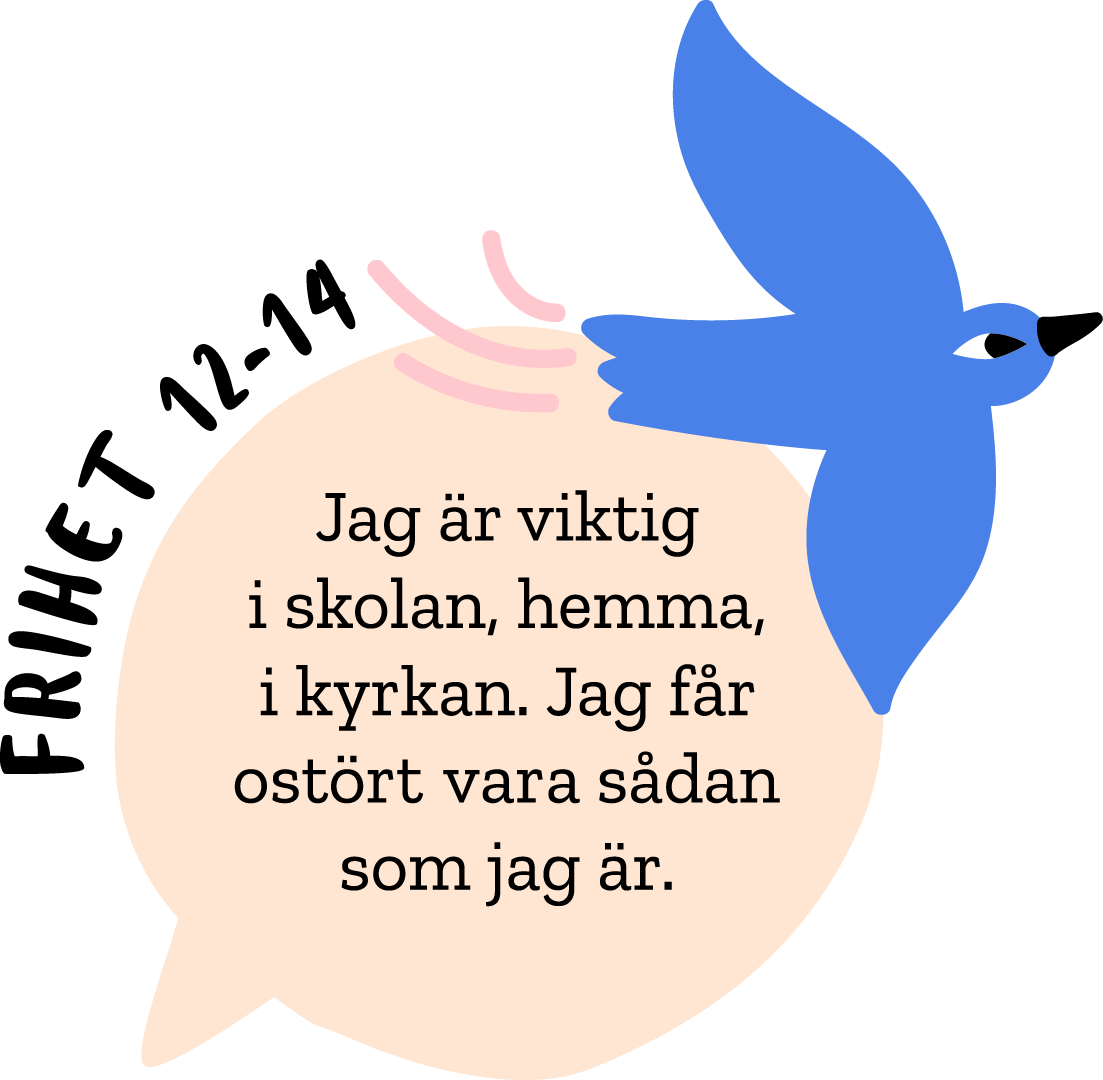 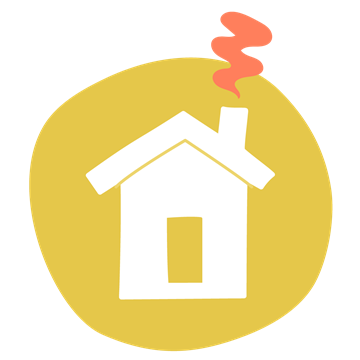 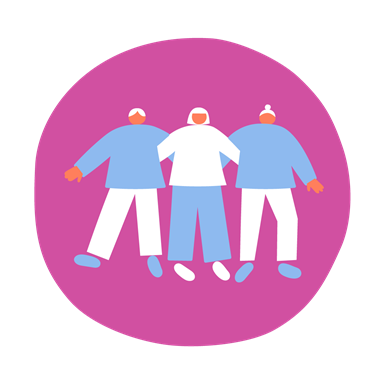 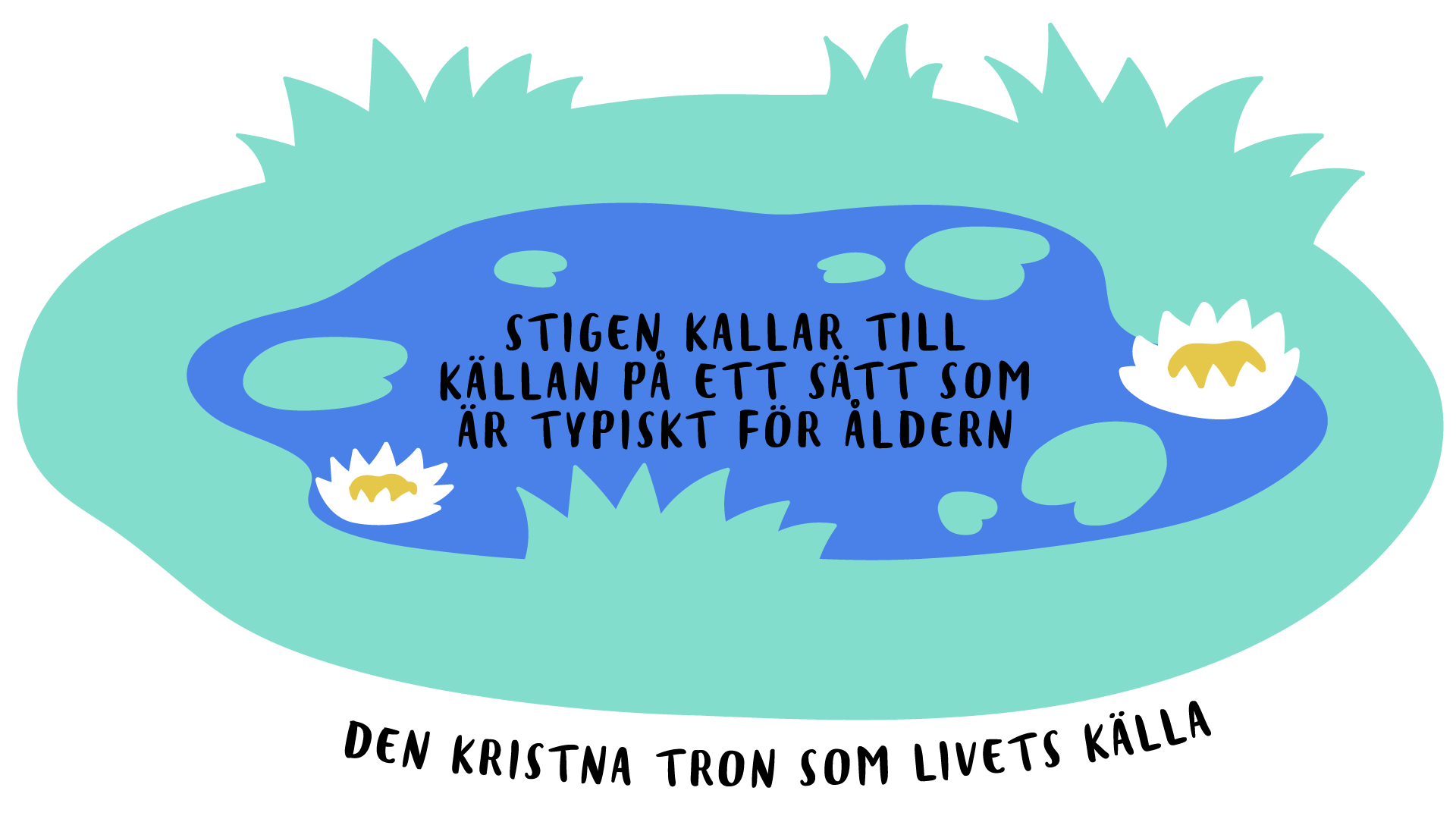 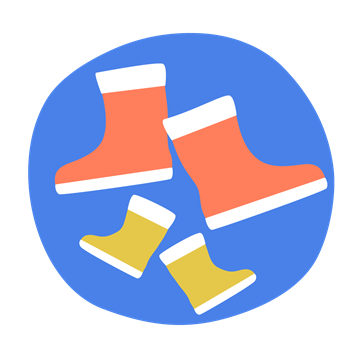 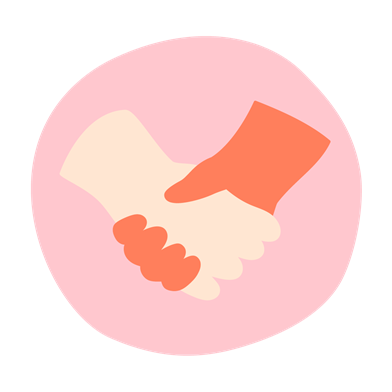 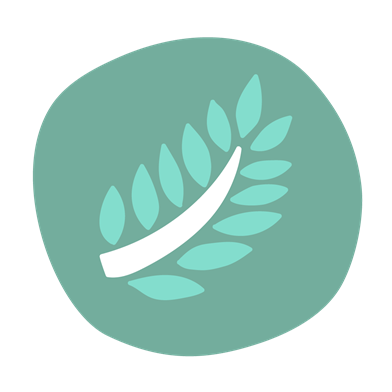 Vilka serier av möten, evenemang, kommunikation kan stöda hela ålderskategorin?
Espoon seurakuntayhtymä, keskeneräinen muistio
[Speaker Notes: Tämä seurakuntien käyttöön hahmottamaan omaa työtä (ryhmätyöpohja)]
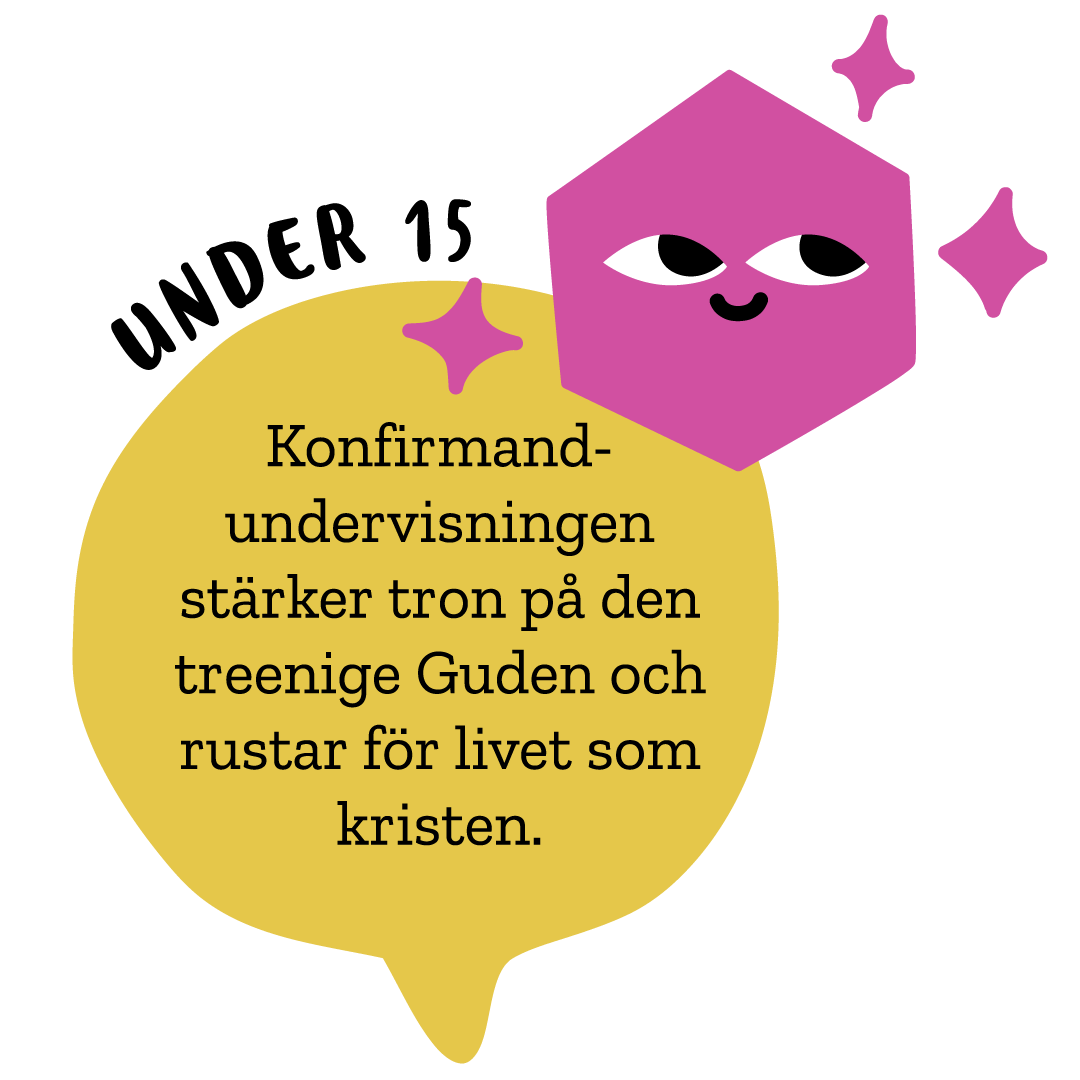 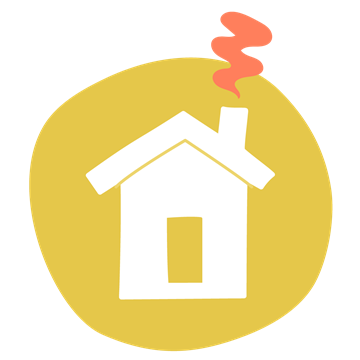 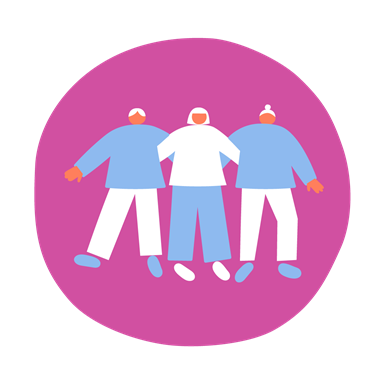 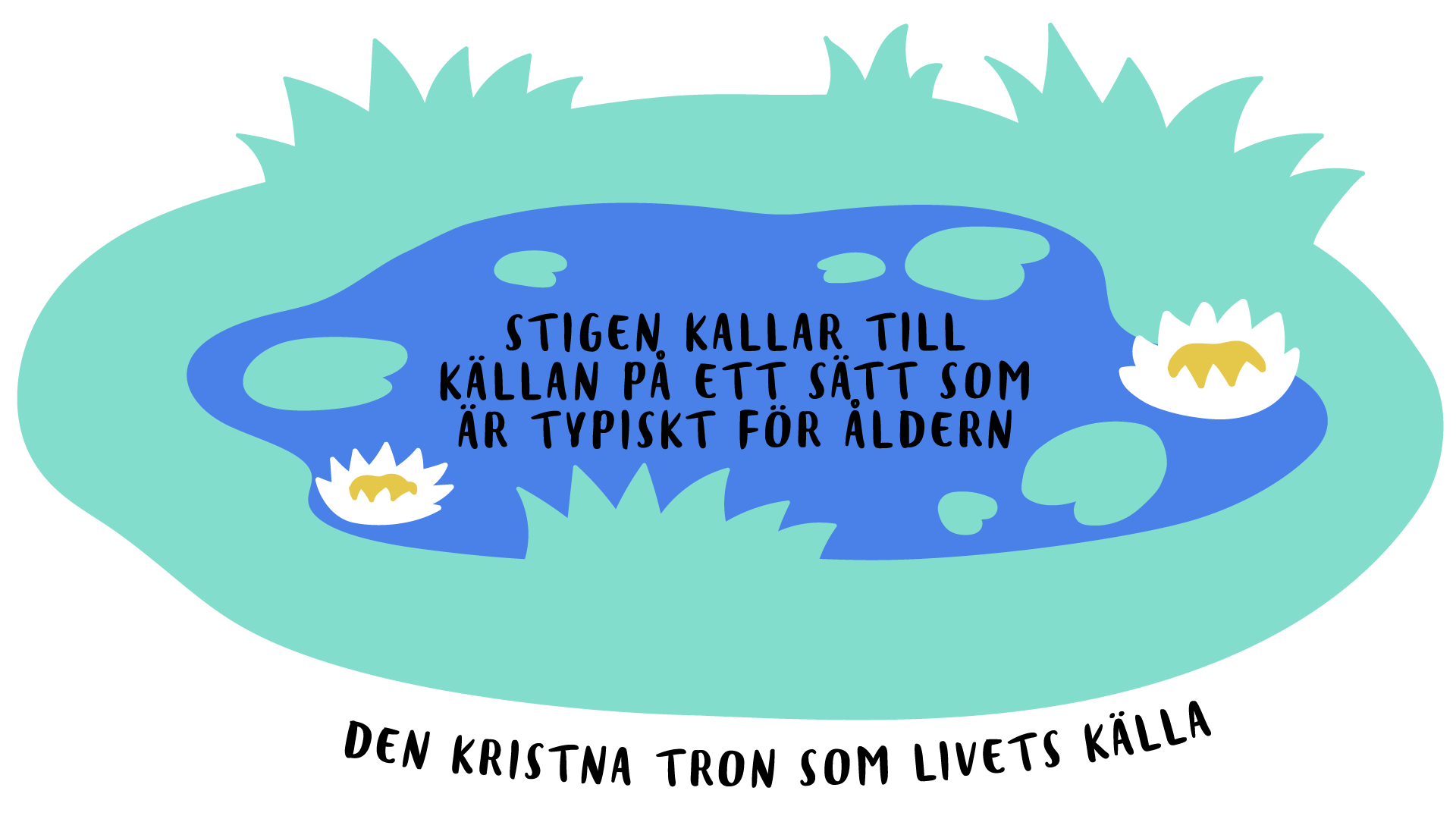 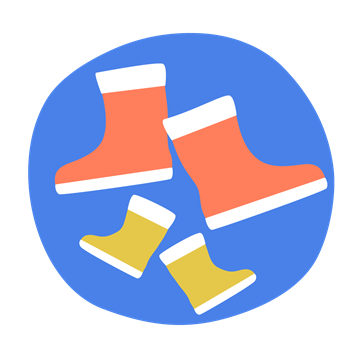 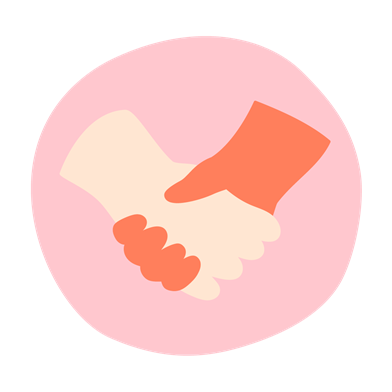 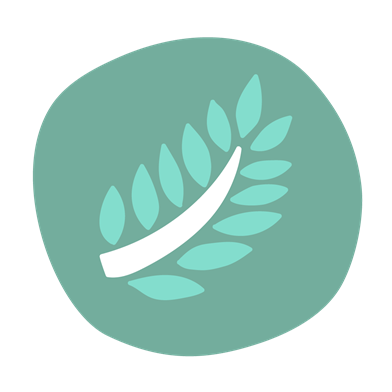 Vilka serier av möten, evenemang, kommunikation kan stöda hela ålderskategorin?
Espoon seurakuntayhtymä, keskeneräinen muistio
[Speaker Notes: Tämä seurakuntien käyttöön hahmottamaan omaa työtä (ryhmätyöpohja)]
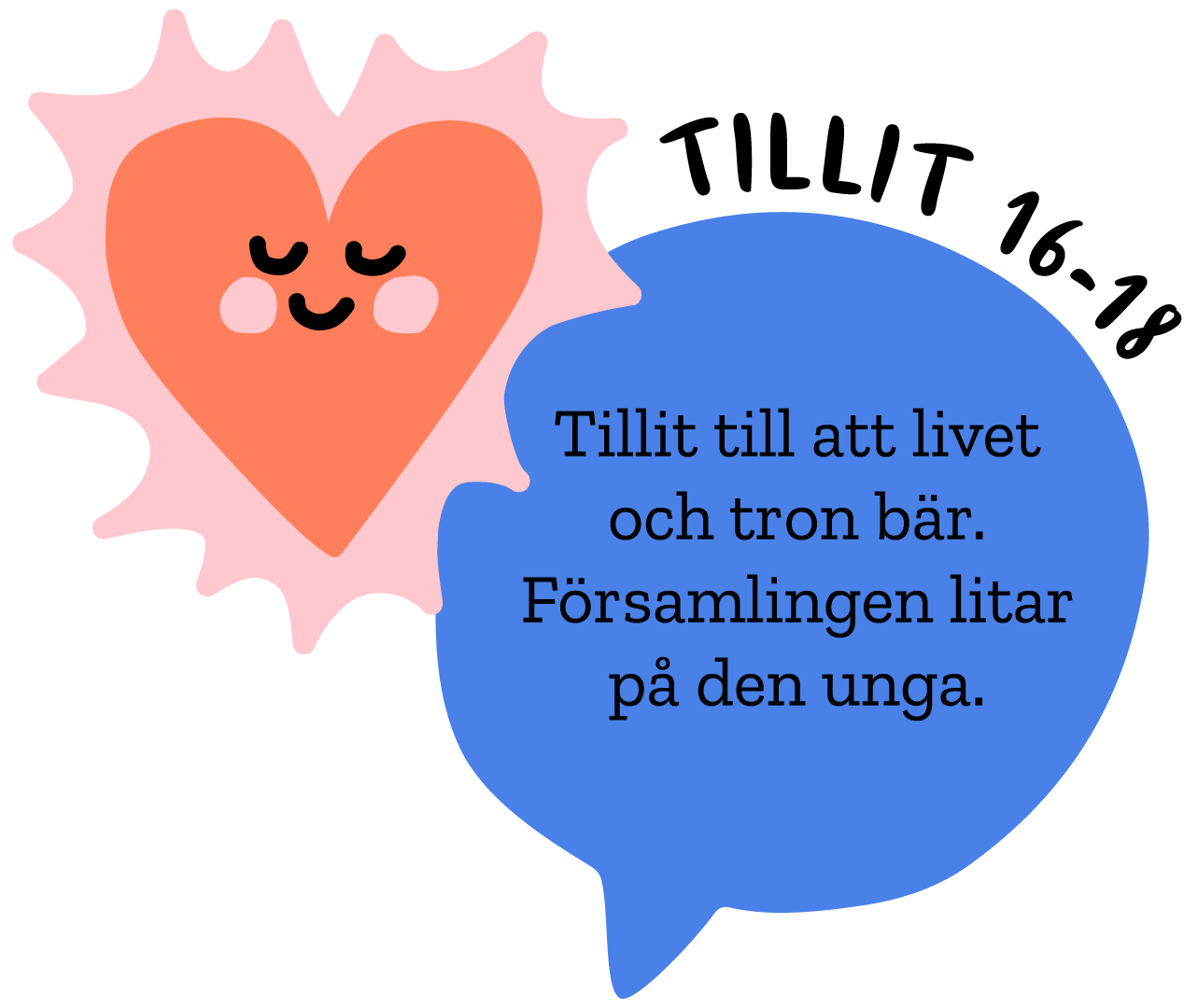 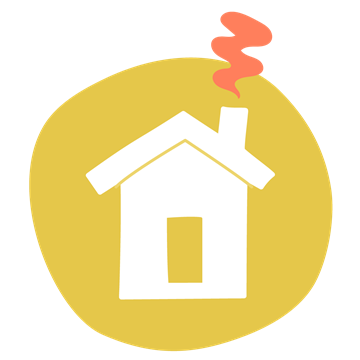 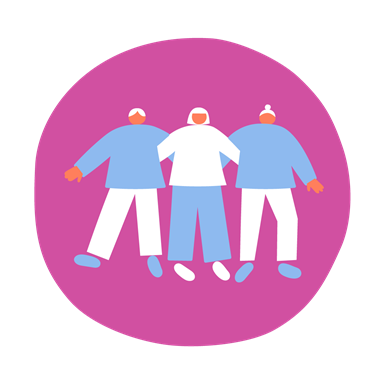 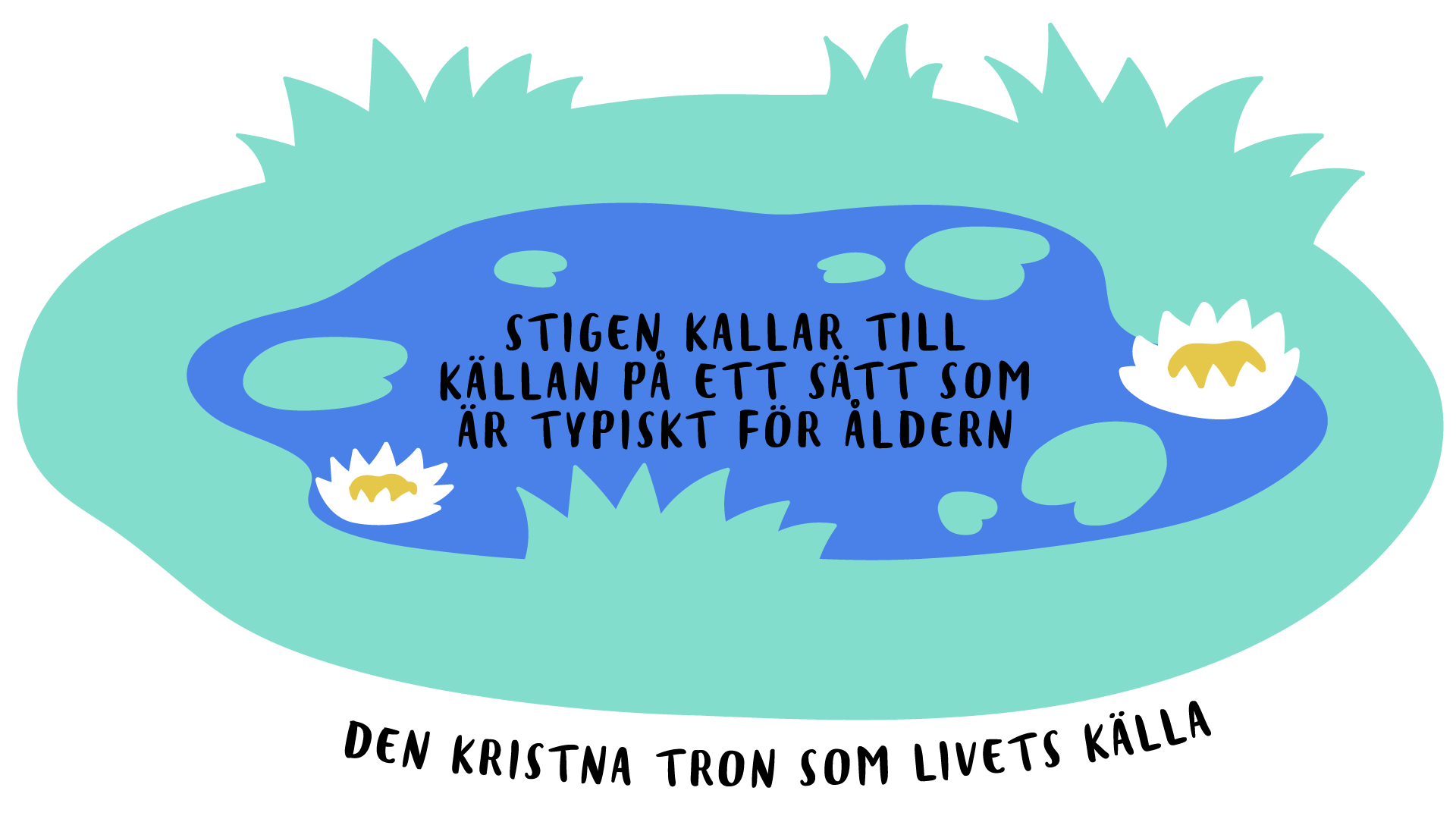 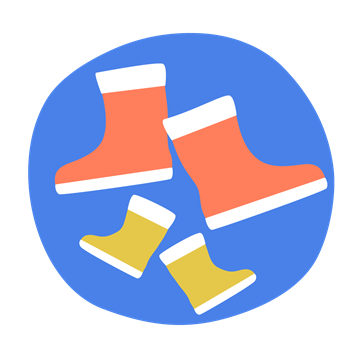 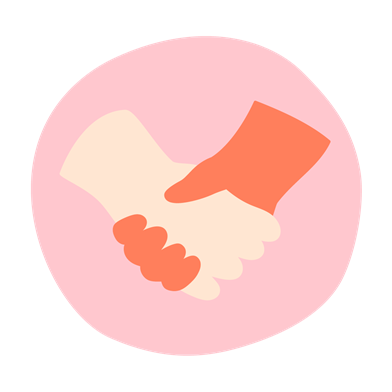 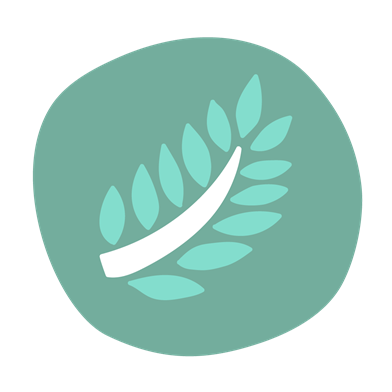 Vilka serier av möten, evenemang, kommunikation kan stöda hela ålderskategorin?
Espoon seurakuntayhtymä, keskeneräinen muistio
[Speaker Notes: Tämä seurakuntien käyttöön hahmottamaan omaa työtä (ryhmätyöpohja)]
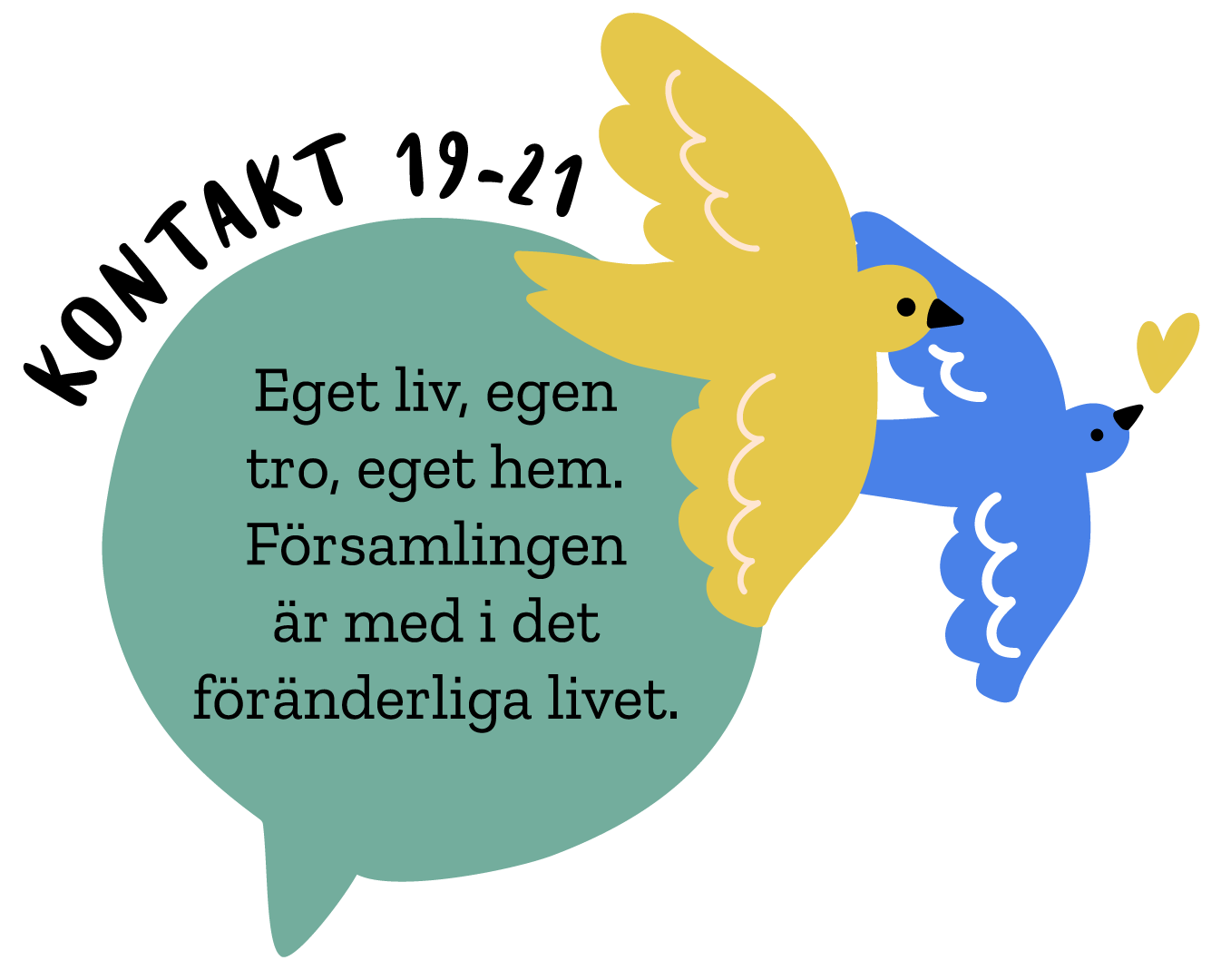 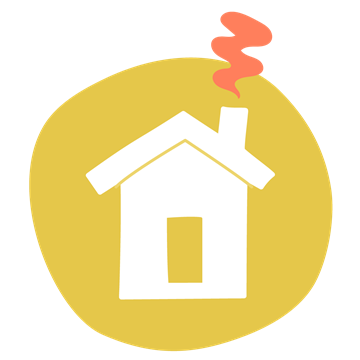 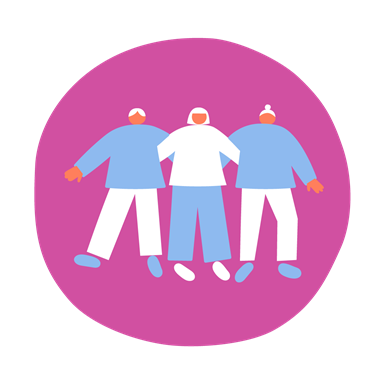 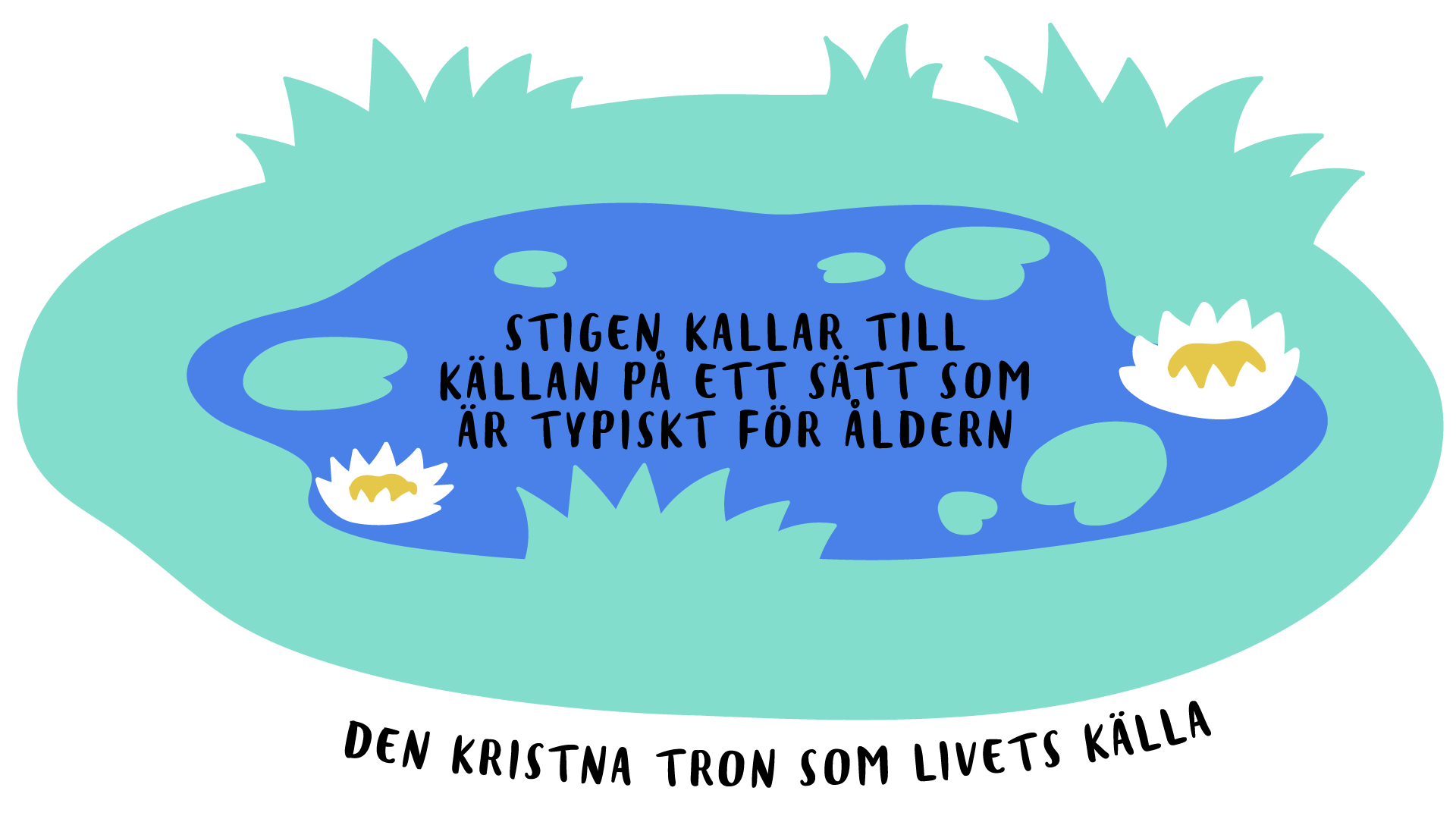 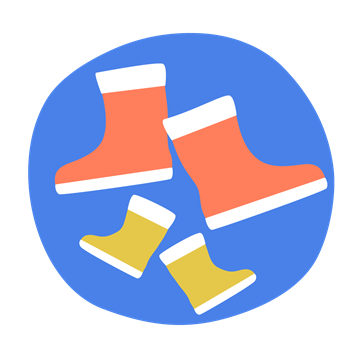 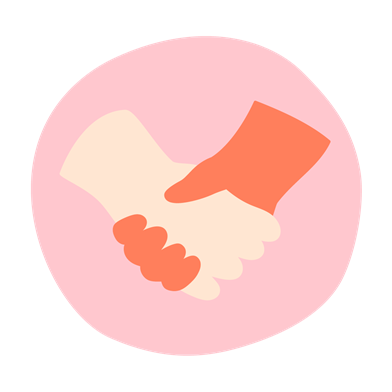 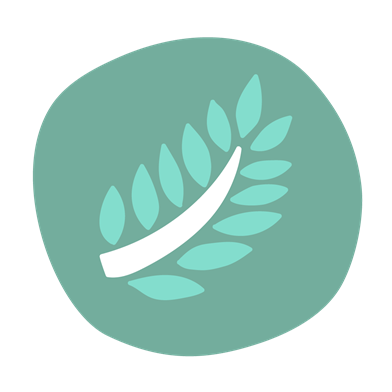 Vilka serier av möten, evenemang, kommunikation kan stöda hela ålderskategorin?
Espoon seurakuntayhtymä, keskeneräinen muistio
[Speaker Notes: Tämä seurakuntien käyttöön hahmottamaan omaa työtä (ryhmätyöpohja)]
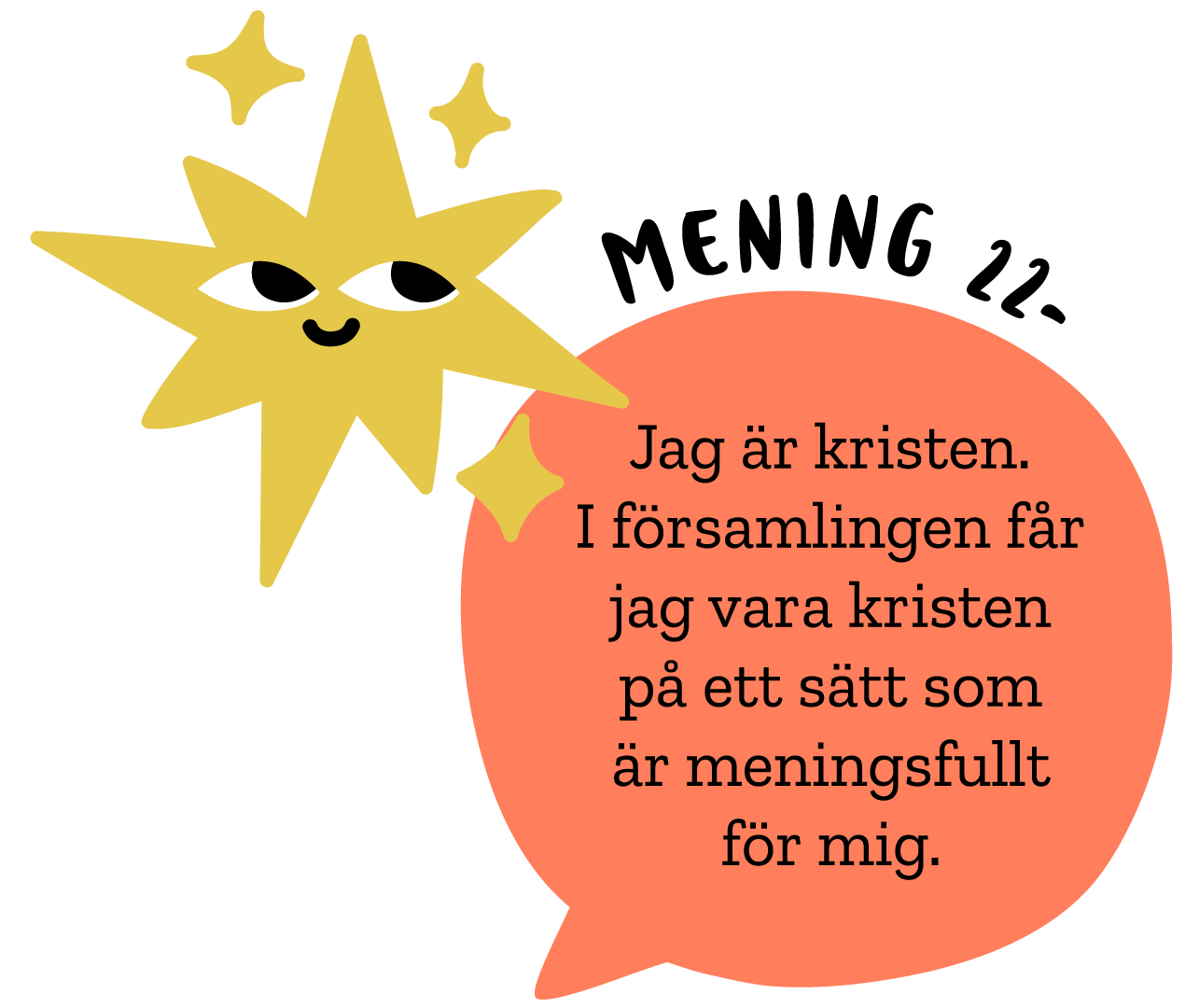 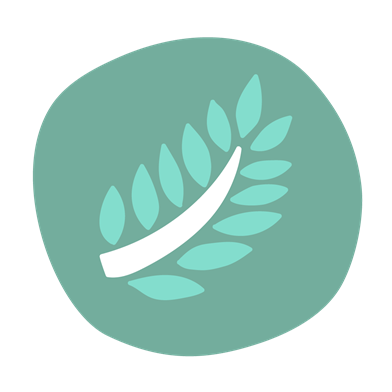 Årets rytm   (kyrkoåret, årsklocka)